GITA DIDATTICA
FATTORIA “La MERIDIANA”
Gavasseto – Reggio Emilia
A.S   2013/2014
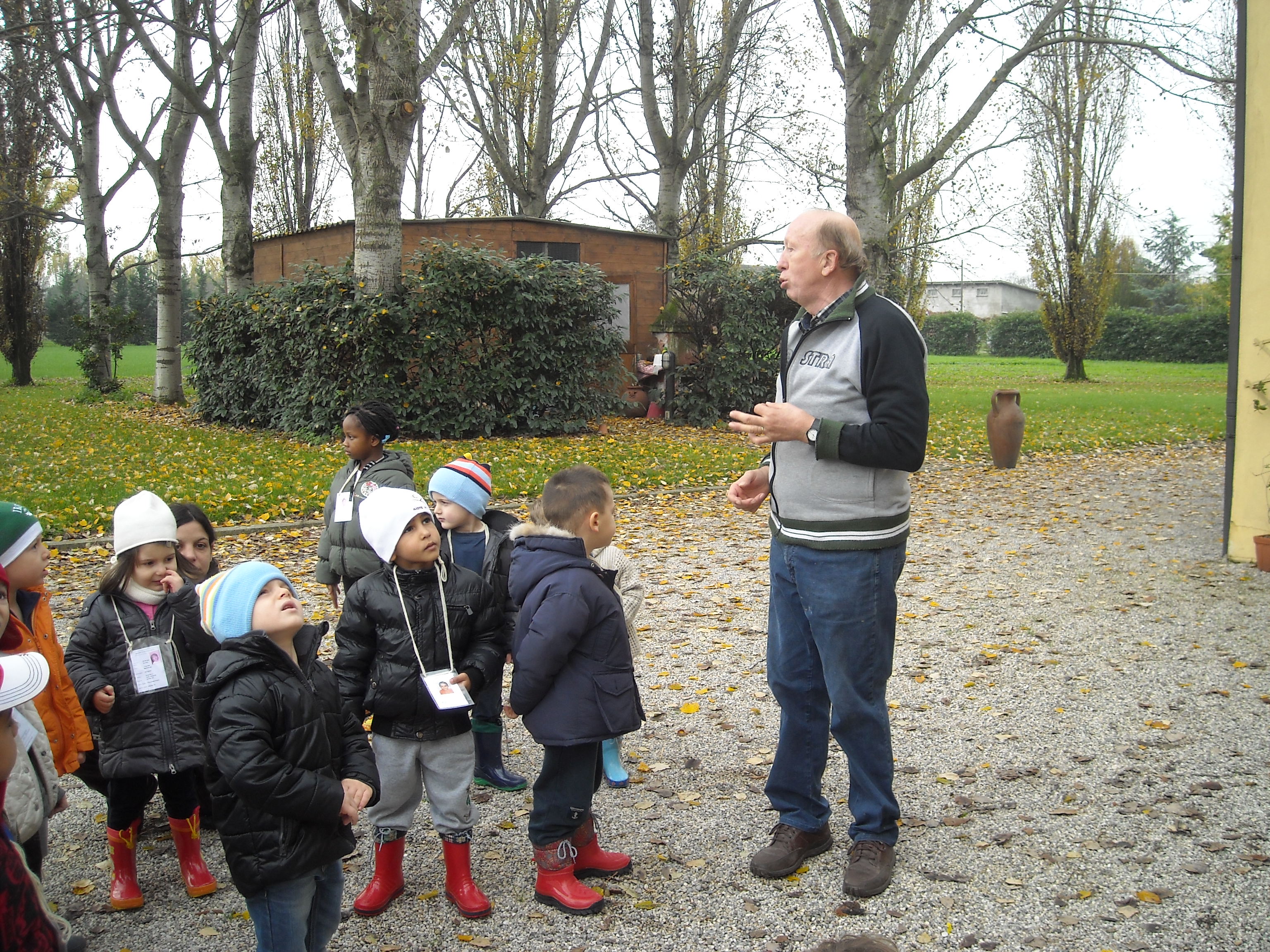 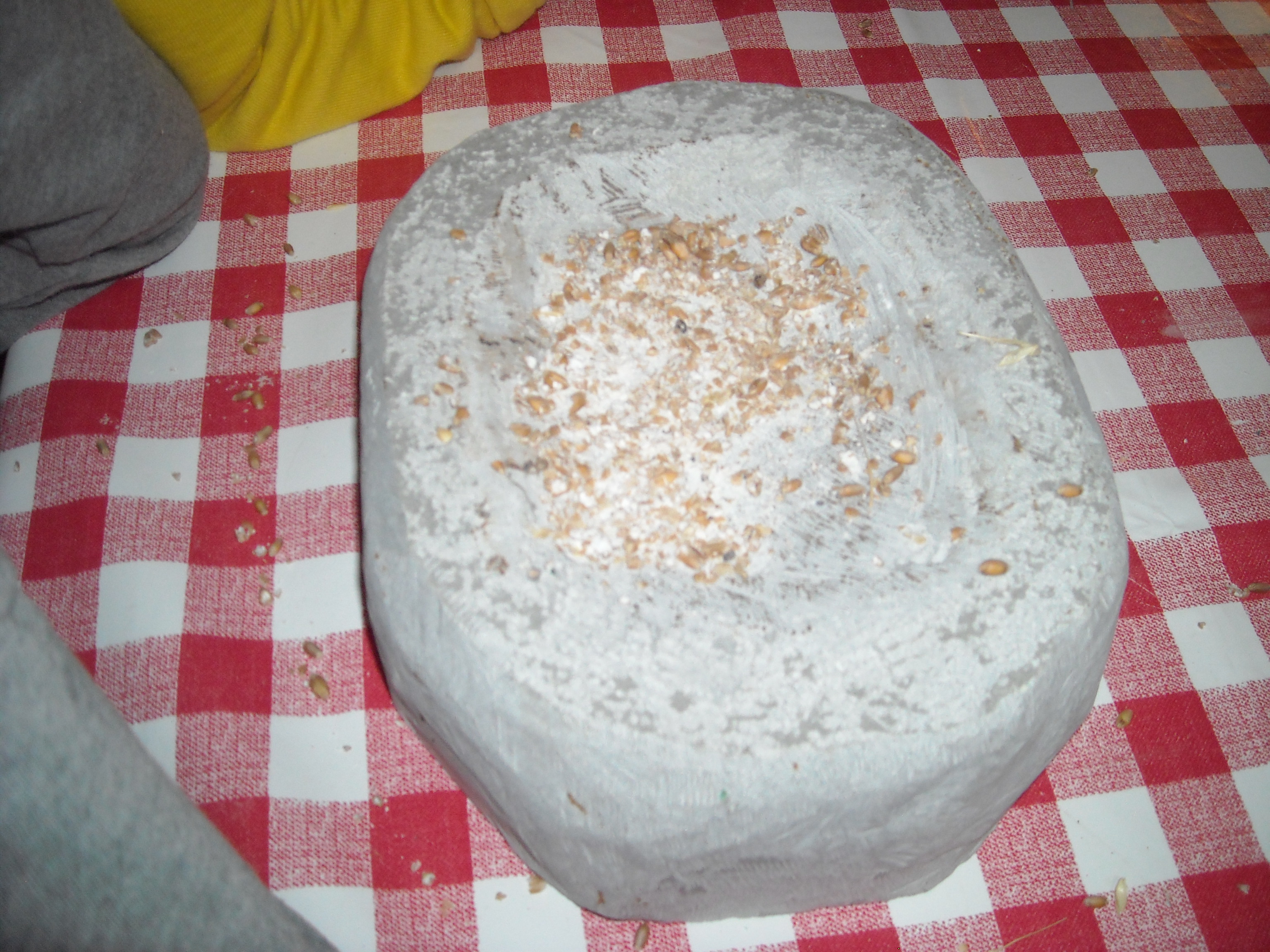 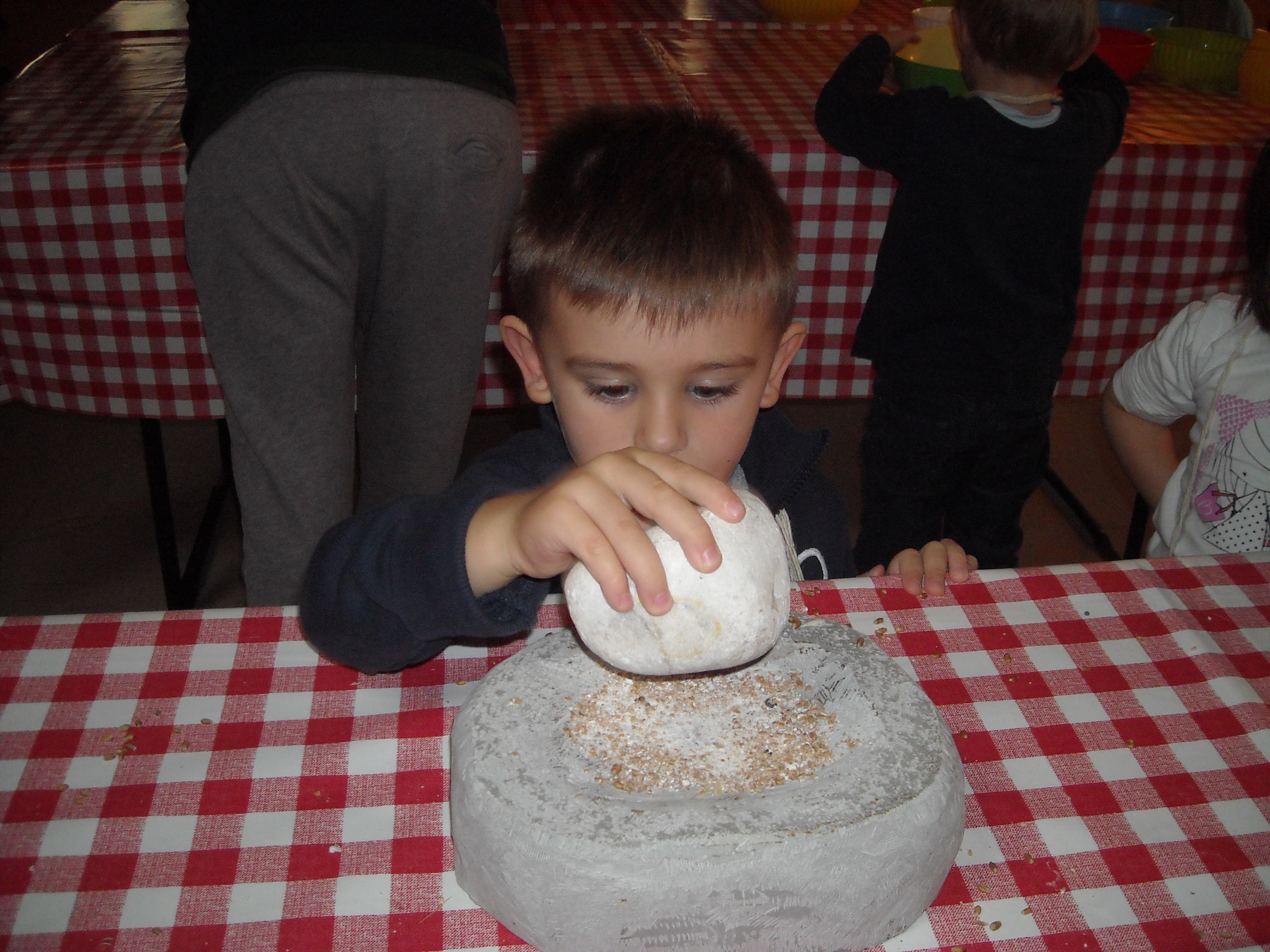 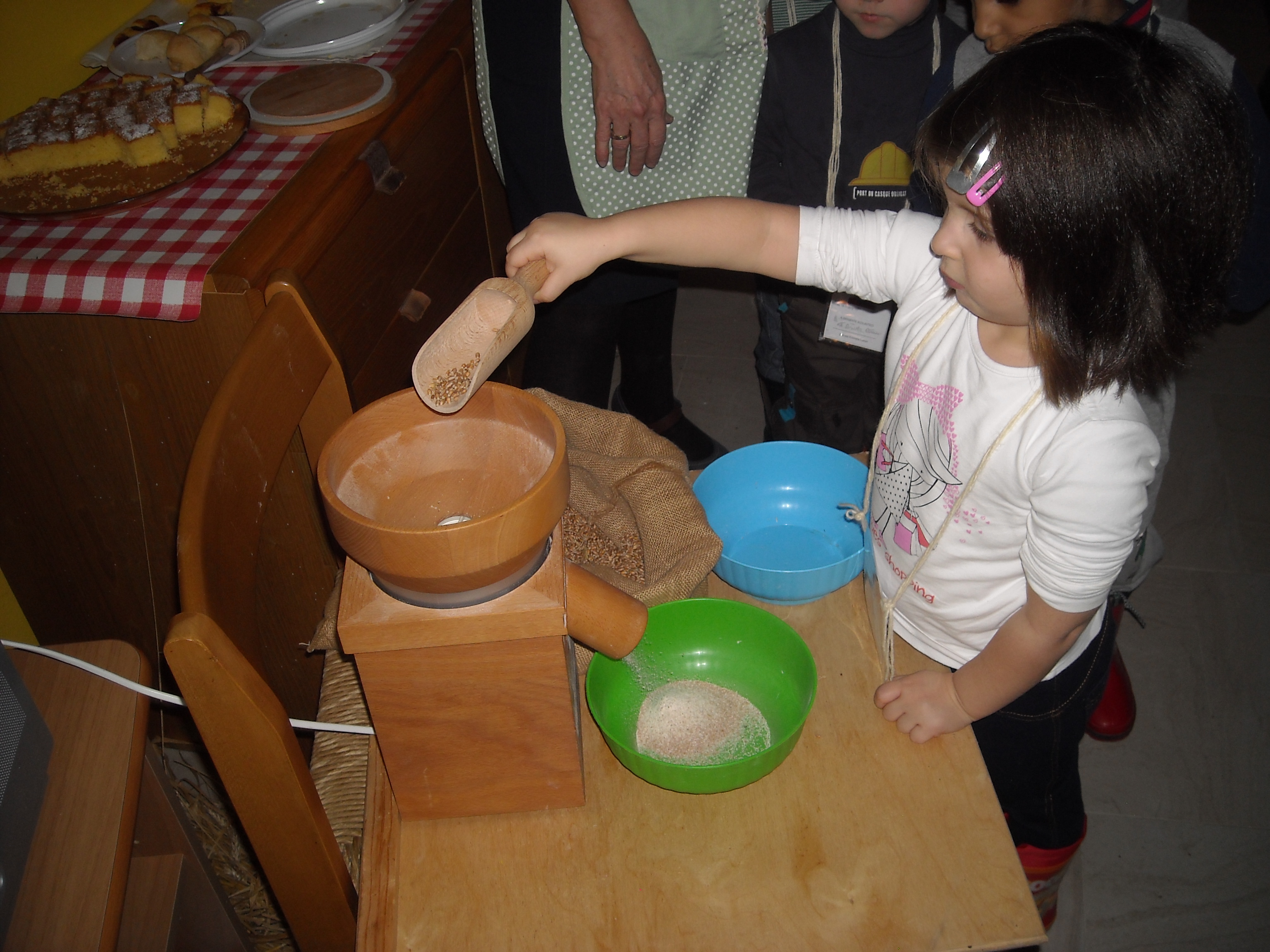 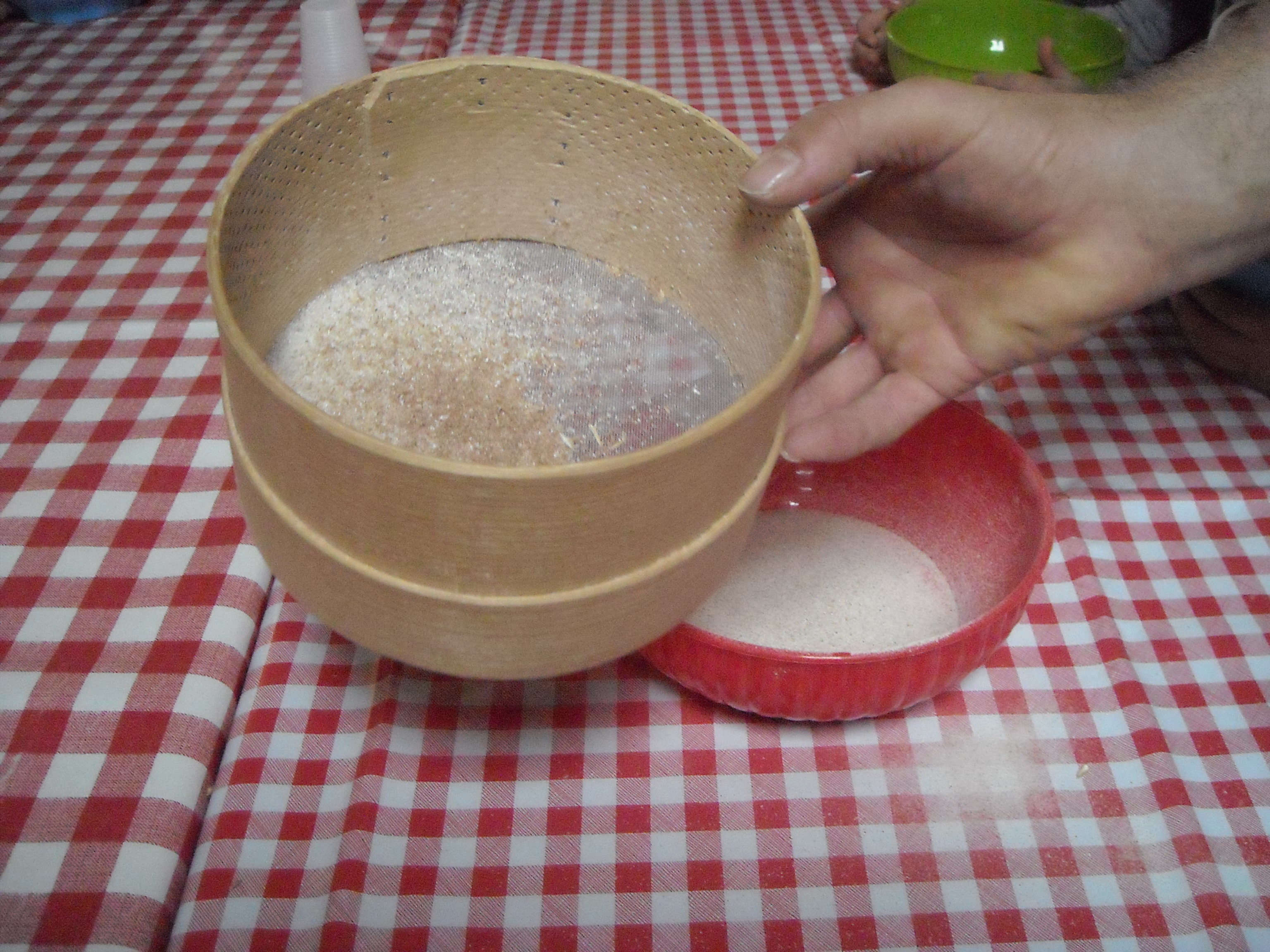 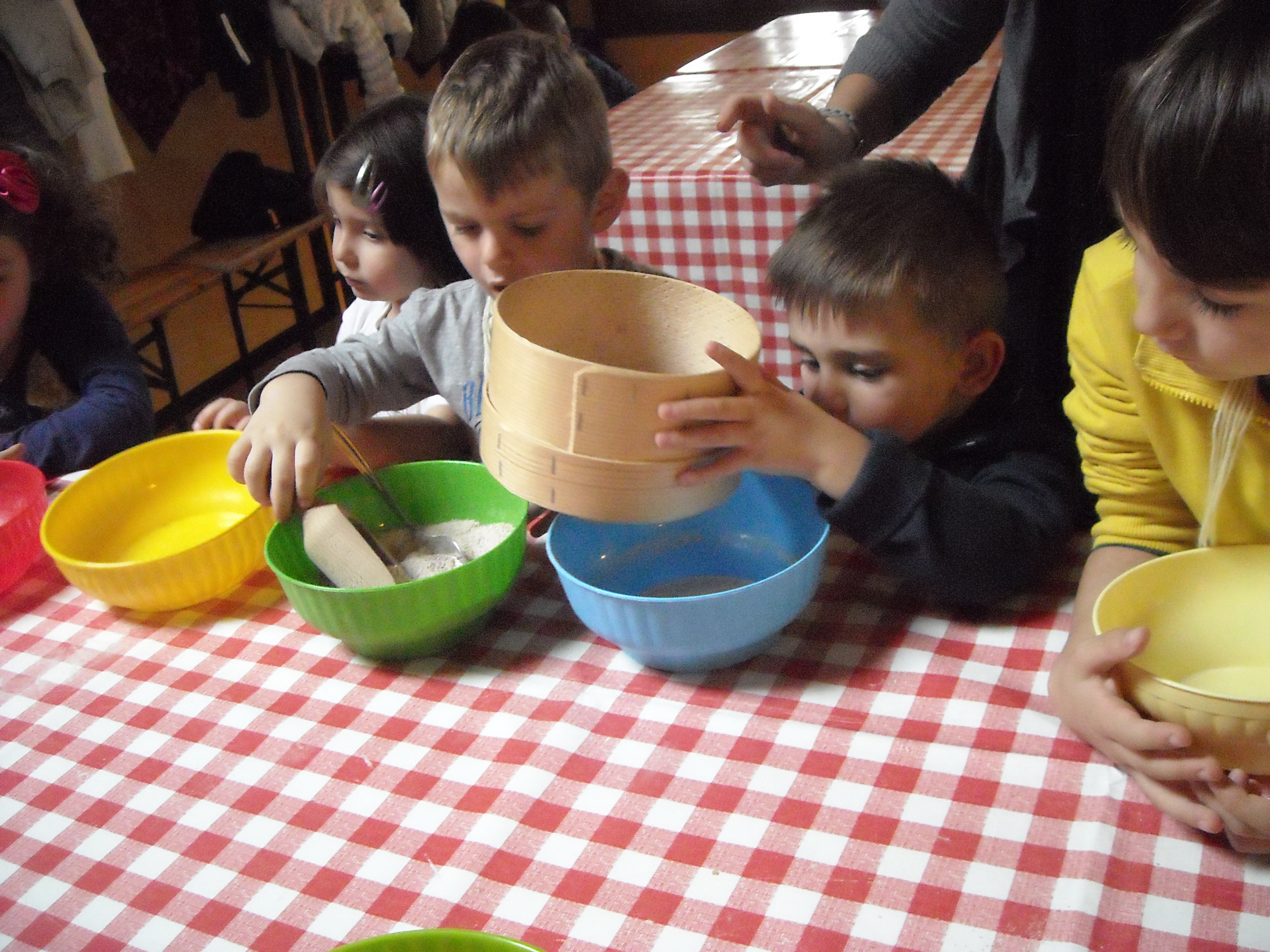 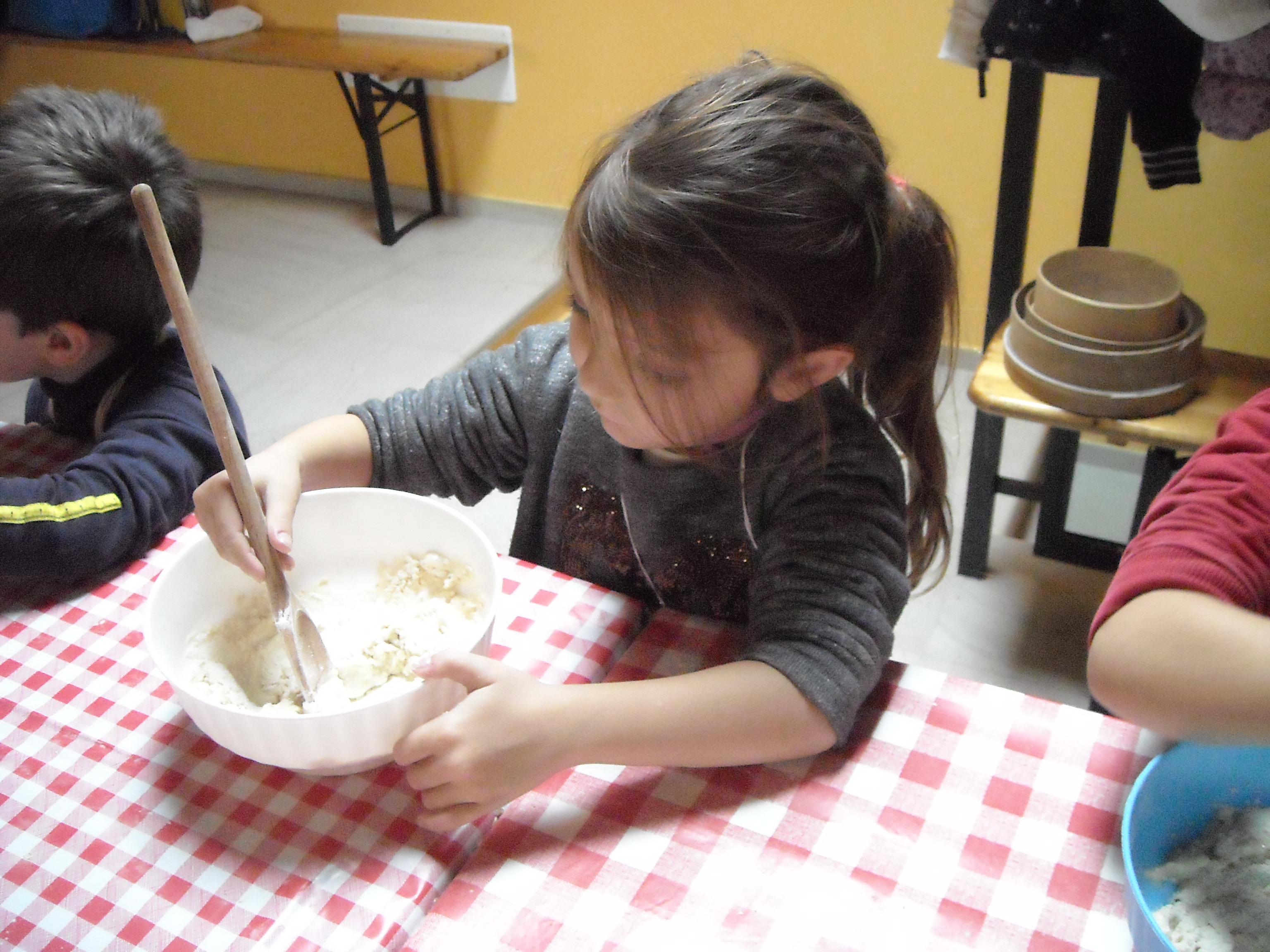 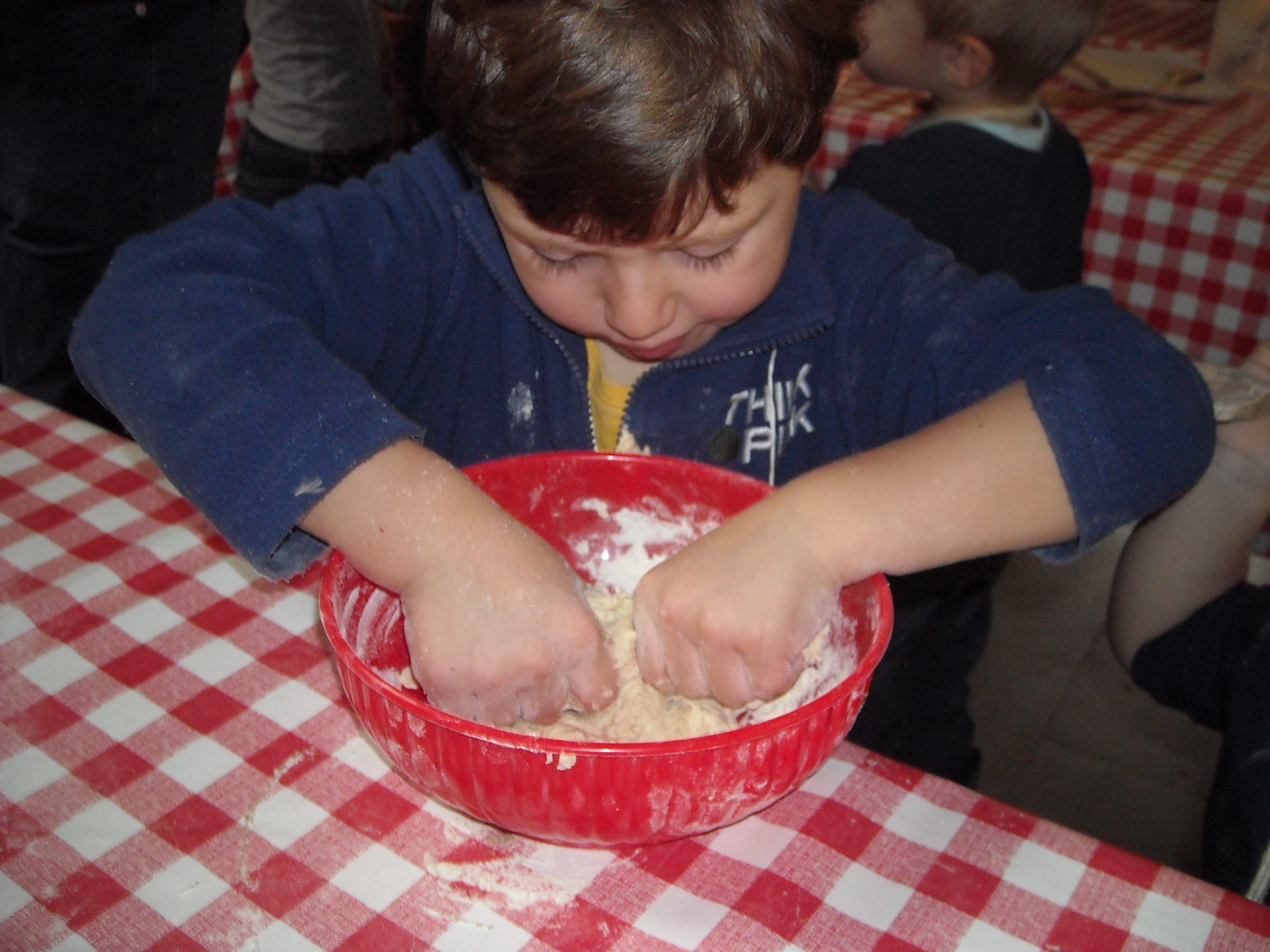 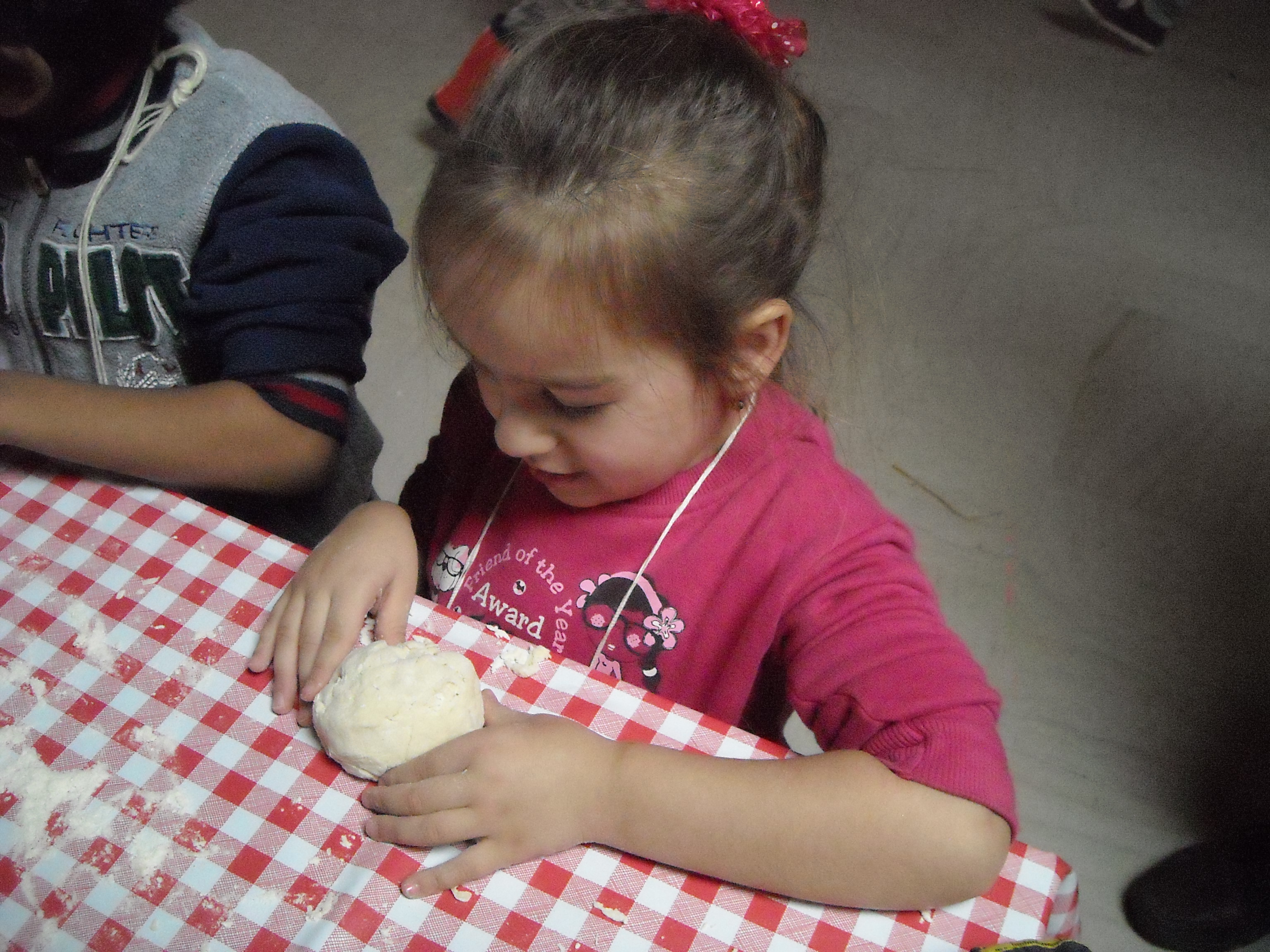 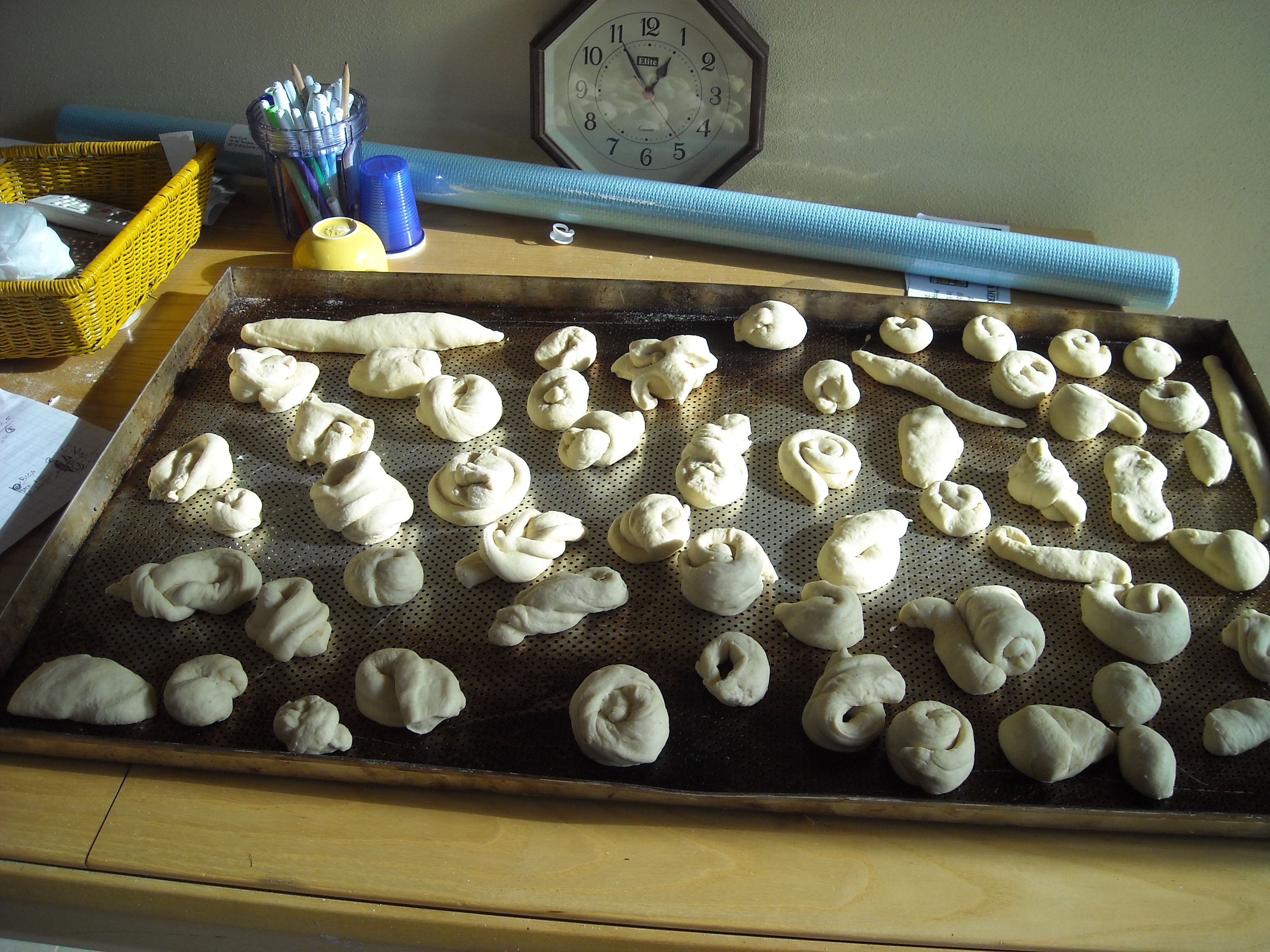 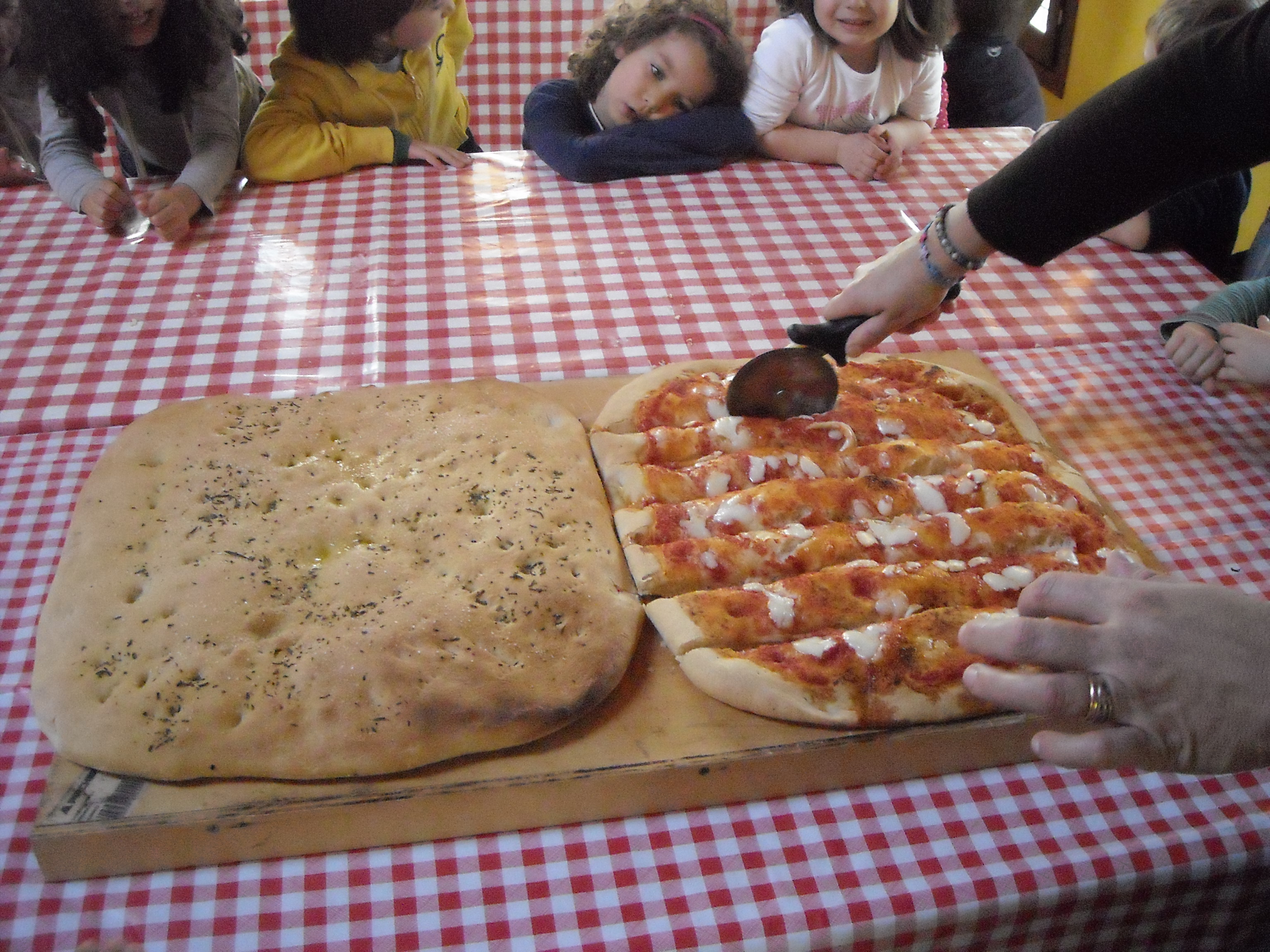